Leveraging federal grants to improve cultural proficiency
June 5, 2017
Agenda
Introduction & definition
Uses of TI & TIIA funds
UP Academy Holland – Boston Public Schools
Lexington Public Schools
Reflection questions
2
Massachusetts Department of Elementary and Secondary Education
What do we mean by “cultural proficiency”?
Ability to serve students from diverse backgrounds
“Recognizing the differences among students and families from different cultural groups
Responding to those differences positively
Being able to interact effectively in a range of cultural environments”*
Sometimes called “cultural responsiveness” or “cultural competency”
3
*Lindsey, R.B. Robins, K.N. and Terrell, R.D. (2003). Cultural proficiency: A manual for school leaders. Thousand Oaks, CA: Corwin Press.
Massachusetts Department of Elementary and Secondary Education
What do we mean by “cultural proficiency”?
More than knowledge of students’ backgrounds; application of knowledge in teaching
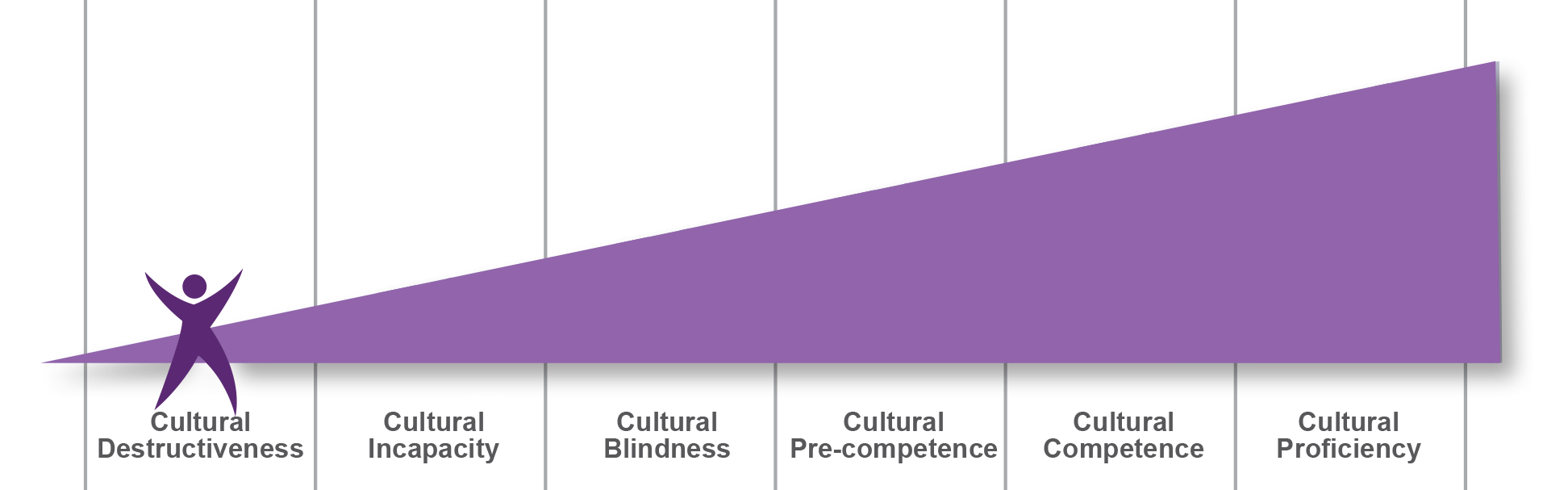 4
Ed Eval standards 2 & 3
Massachusetts Department of Elementary and Secondary Education
[Speaker Notes: Matters not just to districts that are racially diverse and/or have a large proportion of students of color; also districts who have changing demographics, or a relatively small proportion of students of color

Not just about race, ethnicity, nationality or home language; also about class, family composition – I’ve even read about the need to understand students of different generations (i.e. digital natives)

Is part of ed eval (Standards 2 & 3 – cultural proficiency and culturally proficient communication with family/community)

Not just about teachers – administrators & other educators as well]
Using Title IIA funds
(Not an exhaustive list)
Courses, conferences & workshops
Includes compensating educators for presenting to colleagues
Training for mentors & mentees
Professional Learning Communities & book study groups
Training for paraprofessionals
Can be part of a “grow your own” program
Assessment of progress in cultural proficiency
5
Massachusetts Department of Elementary and Secondary Education
[Speaker Notes: Courses, conferences and/or workshops (cost of enrollment and/or stipends for educators’ time)
Training for mentors & mentees (can be useful for both new & veteran educators)
Professional Learning Communities & book study groups (supplies & stipends for educators’ time)
Training for paras (can now include stipends for paras to attend training); can be part of a “grow your own” program
Assessment of progress in cultural proficiency (it’s part of the next year’s Needs Assessment process)]
Using Title I funds
(Not an exhaustive list)
Professional development costs
Stipends, substitutes, travel, etc
Contracting with PD provider or consultant
Related materials
Salaries to fund staff doing this work (most likely a partial FTE or stipend)

Title I funds for this work would most likely be in SW programs, or using PD reservation funds in TA
6
Massachusetts Department of Elementary and Secondary Education
Towards a Culturally Responsive Pedagogy

Training Teachers @ UAH
June 5th, 2017
1:00 pm
Our Time Today
Our Vision & Goals
Structures & Pathway
In the Classroom & Keeping it Alive
Questions
8
[Speaker Notes: 30 sec]
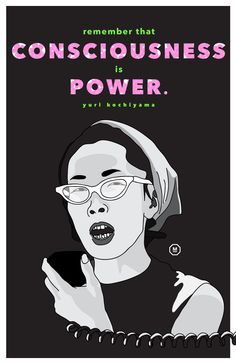 “Remember that consciousness is power. Consciousness is education and knowledge. Consciousness is becoming aware. It is the perfect vehicle for students. Consciousness-raising is pertinent for power, and to be sure that power will not be abusively used, but used for building trust and goodwill domestically and internationally. Tomorrow's world is yours to build.”
9
[Speaker Notes: 1 min

Can someone read this quote? 

Yuri Kochiyama a Japanese American political activist who advocated for a variety of causes including civil rights, the Black Power movement, and reparations for Japanese Americans detained in internment camps (such as her father). This quote is a powerful one as we embark on the year together. 

Does anyone have any reactions to this quote?]
Our Vision & Goals
Vision for the School 

Goals for Students & Staff

Scope & Sequence for PD
10
[Speaker Notes: 30 sec]
We must be a culturally and community responsive school and build our 
critical consciousness.
11
[Speaker Notes: 4 min

Last year we covered a lot of ground in our CRP PD. We spent much of the year focused on internal work, understanding our own identities and pushing our own consciousness. We spent time learning about microaggressions and considering ways to use tools to process and disrupt them. 
Because of the hard work done last year, we embarked as a staff on many important conversations with each other and our scholars.]
Our big question this year was...
How do we empower students to be agents of change in the world?
12
[Speaker Notes: 10 seconds

Throughout the year in our CRP sessions and in other settings, we will continue to try and answer this question. We may not land on one answer, and we may not get there quickly. In fact, it is likely that this will be challenging and at times frustrating work that may even lead us to some level of cognitive dissonance. But we will continue to strive to ask it.]
Goal for Students
UAH scholars use what they know about themselves and others’ identities to dismantle oppressive systems in their community and, eventually, their world.
13
[Speaker Notes: 10 seconds]
Goal for Staff
Using the critical hope framework by Jeff Duncan-Andrade, UAH staff members will create conditions 
in our school and classrooms for 
deliberately confronting issues of 
race, class, and culture, 
power, privilege, and identity 
when interacting with students, families, and the community.
14
[Speaker Notes: 10 seconds

Talk about the internal work that is necessary for us before we can help our students. 

Acknowledge discomfort and return to the norm of practicing mindfulness

Throughout the year Ivanna and I will be providing resources. Please feel free to always ask us for more!]
How are these goals connected to each other?

How are they connected to the UAH vision?
Exceptional teaching unlocks limitless opportunities for children.
15
[Speaker Notes: 4 min

Talk with your table about how these goals are connected to each other and to the UAH vision, below.]
Structures & Pathway
PD Sessions
CRP Discussion Groups
Weekly Focus
Monthly Celebrations
16
[Speaker Notes: 6 minutes

However you might identify,, conversations about race and gender and identity can be challenging so we must establish agreements for the conversation..

Speak from I – can one person share what this conversation agreement means to you?
Create brave space: You may have heard the term “safe space” before in conversations on race. Why do you think we are agreeing to have a brave space? Take responses. Act from a place of courage. Bravery will look different for everyone—whatever your zone of proximal development is, that’s courage. It can often feel unsafe to relive or revisit stories of pain and trauma. Conversely, when it’s a safe space, people often can opt out—especially people who are a part of the dominant group. Brave space is about not opting out. 
Practice mindfulness and be aware of what’s going on for you throughout the session. It’s okay to be uncomfortable. I encourage you to lean into the discomfort because that’s where we’ll grow the most. 
 I’d like to encourage everyone to be with impact first and talk about intent later. What this means is, rather than trying to explain all the things you didn’t mean to say or theoretically do, try empathizing the real impact someone else feels.


Invite participants to add their own agreements. 

Now we’ll talk about intentional language.]
Conversation Agreements
Speak from the “I”
Create brave space
Practice mindfulness
Be aware of intent vs. impact
Use intentional language
Ask questions to clarify
Compartmentalize personal feelings
17
[Speaker Notes: 6 minutes

However you might identify,, conversations about race and gender and identity can be challenging so we must establish agreements for the conversation..

Speak from I – can one person share what this conversation agreement means to you?
Create brave space: You may have heard the term “safe space” before in conversations on race. Why do you think we are agreeing to have a brave space? Take responses. Act from a place of courage. Bravery will look different for everyone—whatever your zone of proximal development is, that’s courage. It can often feel unsafe to relive or revisit stories of pain and trauma. Conversely, when it’s a safe space, people often can opt out—especially people who are a part of the dominant group. Brave space is about not opting out. 
Practice mindfulness and be aware of what’s going on for you throughout the session. It’s okay to be uncomfortable. I encourage you to lean into the discomfort because that’s where we’ll grow the most. 
 I’d like to encourage everyone to be with impact first and talk about intent later. What this means is, rather than trying to explain all the things you didn’t mean to say or theoretically do, try empathizing the real impact someone else feels.


Invite participants to add their own agreements. 

Now we’ll talk about intentional language.]
Intentional Language
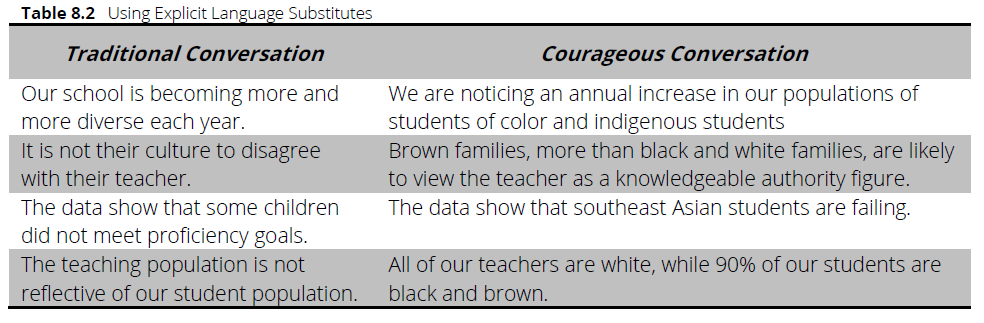 18
[Speaker Notes: 2 minutes

Can I have two volunteers to read each side of this chart? 

One person share out: What’s the danger in only in engaging in “traditional conversation?”

WE WILL BE GIVING YOU REAL-TIME FEEDBACK TO HOLD YOU ACCOUNTABLE TO THESE CONVERSATION AGREEMENTS, SO WE MAY SAY SOMETIMES, 

“CAN YOU CLARIFY USING INTENTIONAL LANGUAGE?” 
“CAN YOU RESTATE BY SPEAKING FROM THE I?”
“AFFIRM BRAVERY”]
In the Classroom & Keeping it Alive
The CRP Lens
Living in the Curriculum
From Theory to Action
Areas to Push
19
[Speaker Notes: 6 minutes

However you might identify,, conversations about race and gender and identity can be challenging so we must establish agreements for the conversation..

Speak from I – can one person share what this conversation agreement means to you?
Create brave space: You may have heard the term “safe space” before in conversations on race. Why do you think we are agreeing to have a brave space? Take responses. Act from a place of courage. Bravery will look different for everyone—whatever your zone of proximal development is, that’s courage. It can often feel unsafe to relive or revisit stories of pain and trauma. Conversely, when it’s a safe space, people often can opt out—especially people who are a part of the dominant group. Brave space is about not opting out. 
Practice mindfulness and be aware of what’s going on for you throughout the session. It’s okay to be uncomfortable. I encourage you to lean into the discomfort because that’s where we’ll grow the most. 
 I’d like to encourage everyone to be with impact first and talk about intent later. What this means is, rather than trying to explain all the things you didn’t mean to say or theoretically do, try empathizing the real impact someone else feels.


Invite participants to add their own agreements. 

Now we’ll talk about intentional language.]
Questions?
20
Closing
Appreciations
Regrets
Learnings
Re-learnings
21
[Speaker Notes: 2 min]
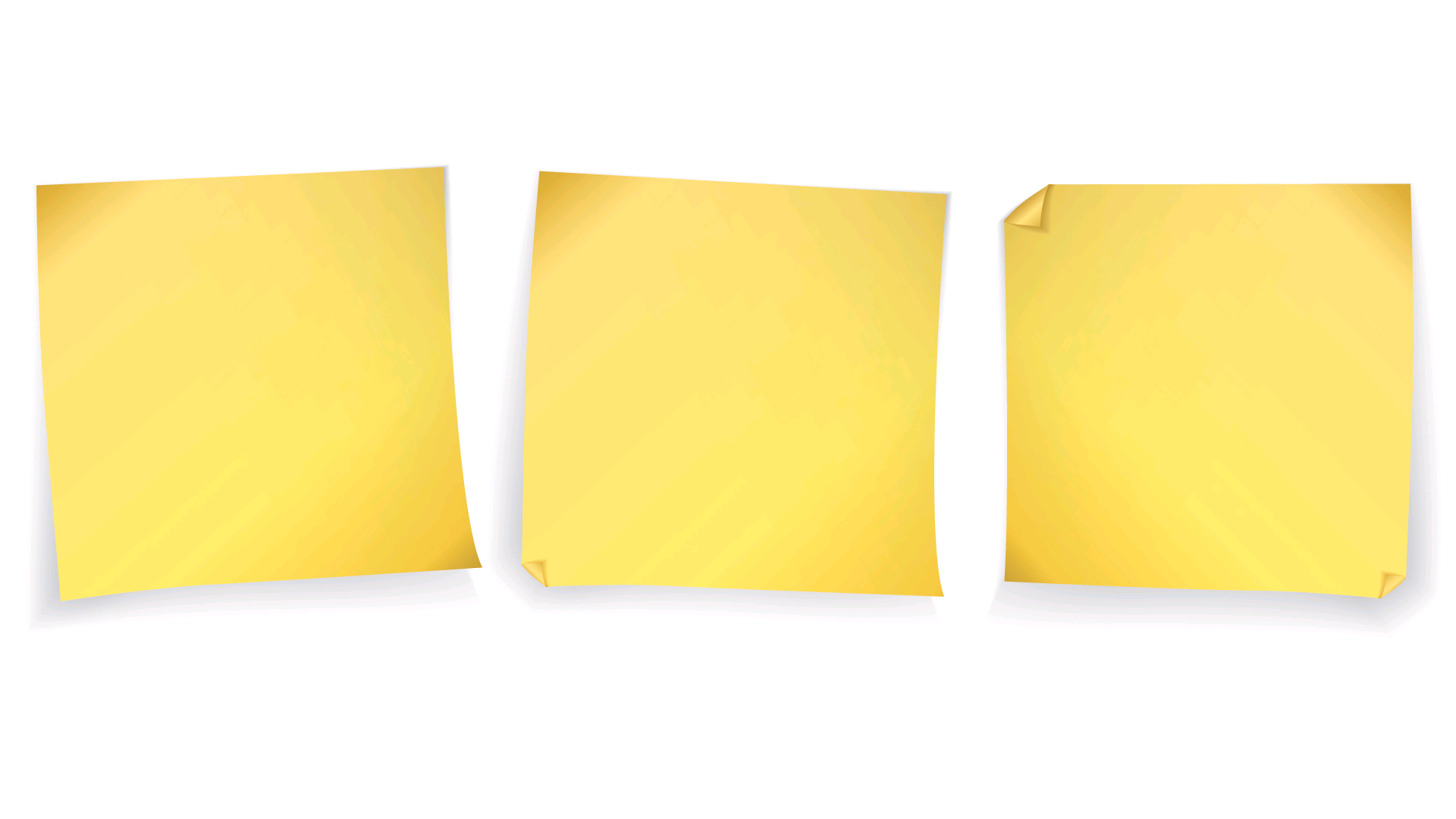 learnings
re-learnings
appreciations
regrets
Cảm ơn nhiều lắm
thank you!
gracias
22
Lexington
A School-Community Partnership Approach to Cultural Competence & Bicultural Management
Cynthia Tang
School Counselor
Lexington Public Schools
ctang@lexingtonma.org
Agenda
Current Landscape
When People Care, it’s a Priority
$$$
Get Started. Build Momentum.
24
Massachusetts Department of Elementary and Secondary Education
Current Landscape
Population
37% Asian
Growing populations
Transfer
International
ELL
25
Massachusetts Department of Elementary and Secondary Education
Current Landscape
District

Cultural Competence Seminar Series
initiated & supported by Central Office
developed by K-12 faculty team

Cultural Competence offerings included in district programming:
Lexington Learns (PD day)
Better Beginnings (new teacher training)
Mentor Institute (mentor/mentee training)
26
Massachusetts Department of Elementary and Secondary Education
District Examples
Don’t Believe Everything You Think: A Cultural Competence Seminar Series
Promoting the Success and Well-Being of Asian & Asian-American Students
Biculturalism in Asian and Asian-American Students
27
Massachusetts Department of Elementary and Secondary Education
Current Landscape
School-Specific

Newcomers Coffee
ELL Newcomers Coffee
School-wide anti-bias training & curriculum
LHS Student Groups
Asian Student Faculty Alliance
What It’s Like to Be Black at LHS
Building Cultural Bridges
ELL Nexxus Club
28
Massachusetts Department of Elementary and Secondary Education
School/Student Group Examples
I got a B+ and that’s not my blood type”
Harvard University Asian-American Mental Health Series
Lexington Teen-Parent Community Dialogue
29
Massachusetts Department of Elementary and Secondary Education
Current Landscape
Parent/Community Involvement

Asian Parent Organizations: CAAL, IAL, KoLex
Lexington Asian Community Alliance (LACA)
Workshops offered by individual associations, jointly through LACA, and in partnership with LYFS/school.
Connection/communication with superintendent.
 Lexington Youth and Family Services (LYFS)
Asian Mental Health Initiative
Teen-Parent Community Dialogues
30
Massachusetts Department of Elementary and Secondary Education
Parent/Community Examples
Bicultural Management: A Community Challenge & Opportunity
Education & Expectations: Building Understanding Across Cultures
Academic Burnout vs. Academic Success
College & Career: Debunking Myths
Success for the Long Run
31
Massachusetts Department of Elementary and Secondary Education
When People Care, it’s a Priority
Make It…

Relevant

Responsive

Real
32
Massachusetts Department of Elementary and Secondary Education
Make it: Relevant
What is/are your district’s population(s)?
What are common experiences, observations, and/or challenges your faculty & administration talk about/seek support with?
“Why are _____ students like this?” “Why do ____ parents do this?”
What opportunities can you provide to help them serve students & their families better?
33
Massachusetts Department of Elementary and Secondary Education
Make it: Responsive
One size fits many, but many sizes fit all.
Your faculty are many, not one.
Consider the role/program
Your schools are many, not one.
Consider the populations
Start where we are.
Needs change over time. So should your PD.
Responsive means recurrent and embedded.

Remember: we want to do our job better because it means we will 
be able to help our students & families better. Help us do that.
34
Massachusetts Department of Elementary and Secondary Education
Make it: Real
Start with the self in mind
Understanding others starts from understanding oneself.
Identity development is for everyone.
Let us talk
Talk about what we are not supposed to talk about.
Experience, experience, experience
Inspiring compassion comes from being able to connect with another human’s journey.
Information is safe, but it is not enough.
35
Massachusetts Department of Elementary and Secondary Education
$$$
PTA Grants
District/Department Grants
District PD Funds
36
Massachusetts Department of Elementary and Secondary Education
Get Started. Build Momentum.
Take inventory
What is already happening in your district?
Identify your cultural leader(s) and allies
Who is/are leading or supporting this/these initiatives? Start with them.
Look beyond the “obvious”.
Partnerships, not silos
It takes a village: in and out of the school.
Spread the work
Start before you’re ready
37
Massachusetts Department of Elementary and Secondary Education
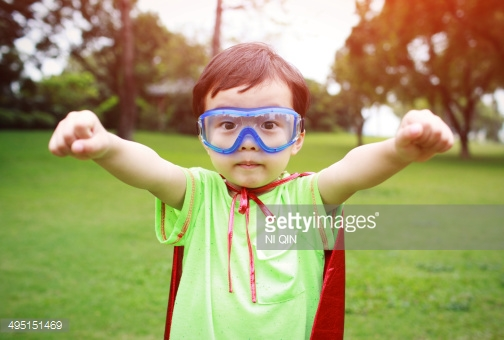 38
Massachusetts Department of Elementary and Secondary Education
Questions?
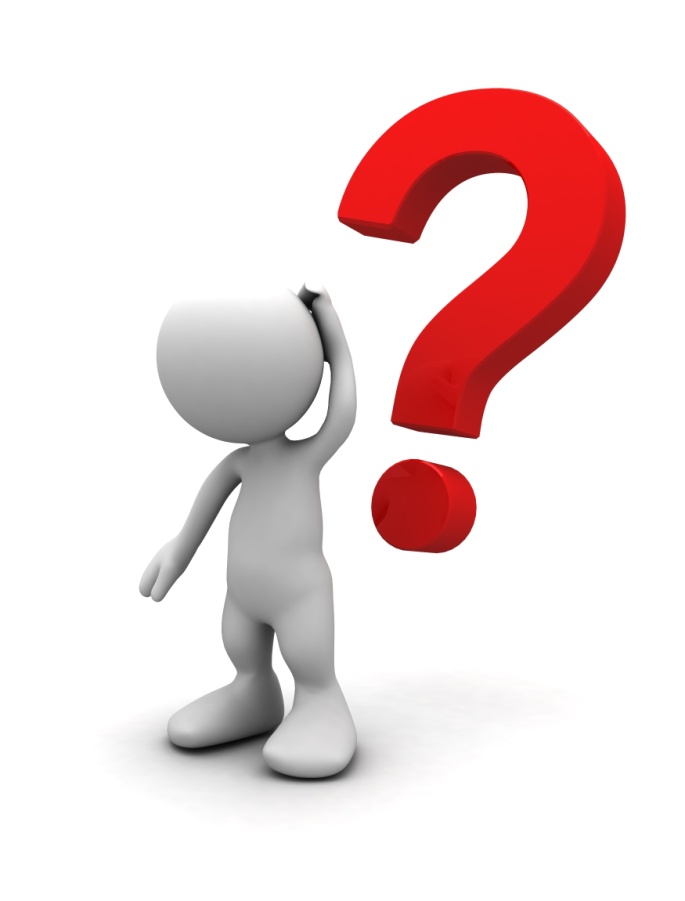 39
Massachusetts Department of Elementary and Secondary Education
Reflection
What are common experiences, observations, and/or challenges your faculty & administration talk about/seek support with?
“Why are _____ students like this?” “Why do ____ parents do this?”
What are activities your district is already doing that could be expanded or adapted in order to improve educators’ cultural proficiency?
What are some examples of internal or external people/resources that could be helpful in improving cultural proficiency? (The students are a resource, too.)
40
Massachusetts Department of Elementary and Secondary Education
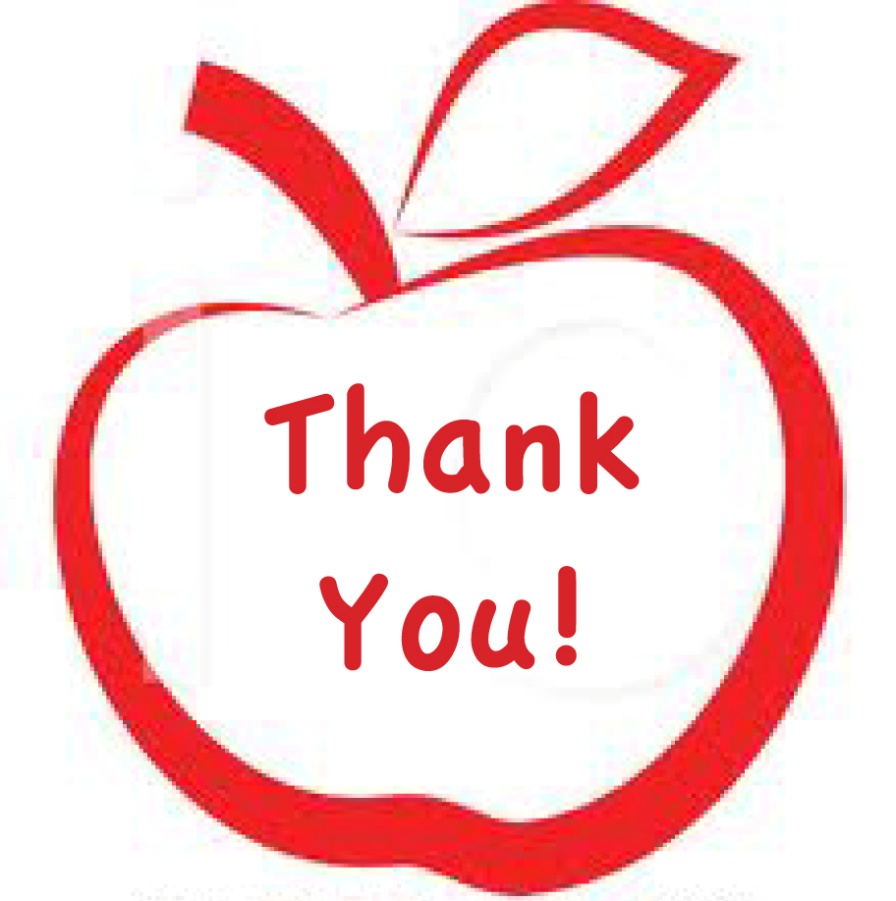 Meagan Steiner TitleIIAGrants@doe.mass.edu
Julia Foodman TitleI@doe.mass.edu
41
Massachusetts Department of Elementary and Secondary Education